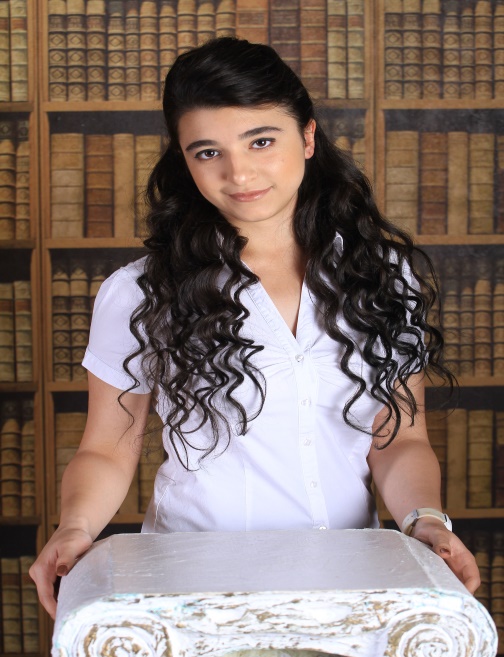 TƏHSİL
16.09.2006-31.05.2011
M.Müşfiq adına  - 18 saylı məktəb

16.09.2011-14.06.2017
T.Bağırov adına – 59 saylı məktəb

17.09.2018
Azərbaycan Turizm və Menecment Universiteti
Biznes idarəçiliyi fakültəsi
Maliyyə ixtisası
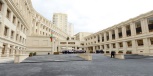 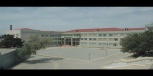 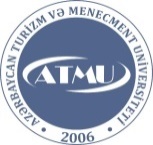 SERTİFİKATLAR VƏ NAİLİYYƏTLƏR
Roza Vəliyeva
1.Azərbaycan Respublikası İqtisadi İslahatların Təhlili və Kommunikasiya Mərkəzinin  
www.azexport.az internet portalı 28.03.2019
Amazonla Qazan - gənclər arasında elektron ticarət alətlərindən istifadə etməklə özünəməşğulluğun artırılması Zaur  Qardaşov (Azexport.az portalının rəhbəri) SERTİFİKAT

2.Technote MMC-nin təşəbbüsü ilə 25.05.2019
Azərbaycanda startup bazarı və onun müasir vəziyyəti

3.Azərbaycan Könüllülər İctimai Birliyi 21.09.2019

4.Müasir  Gənclər  Şəbəkəsi – Modern Youth Network 
Yeni Bloq,Yeni Media layihəsi 03.10.2019
Bloq və VBloq servislərindən effektiv istifadə bacarıqları
Həsən Həsənli («Müasir Gənclər Şəbəkəsi» İctimai Birliyinin Sədri) Şəhadətnamə

5.Binəqədi  Gənclər  Evi, DİA  TGT Politoloqlar  Klubu, Magistr ol
«Liderlik və idarəetmə bacarıqları» 10.12.2019
Ələkbər  Mustafayev (Binəqədi  Gənclər  Evi direktoru)
Zaur  Məmmədov (DİA  Gənclər  ilə  iş  üzrə  məsul şəxs)
Nəzrin  Məmmədova (DİA  Politoloqlar  Klubu  sədr) SERTİFİKAT

6.Azerbaijan-American Youth Social Association 05.10.2019
«Mən Bloqer ola bilirəmmi?»
Ələkbər  Mustafayev (Binəqədi Gənclər  Evi direktoru) SERTİFİKAT

7.Azərbaycan  Gənclər  Fondu , Gənclər  Turizmi İctimai Birliyi
«Özünü ifadə et» 13.11.2019
İzzət Rəhimova (Gənclər  Turizmi İctimai Birliyi sədri)
Kənan  Hənifiyev  (Turizm üzrə ekspert) Şəhadətnamə

8.General Union to Youth for Support
«Davranışı qavrayış» 29.02.2020
Mübariz Quliyev (GUYS-ın sədri) Sertifikat
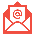 rozaveliyeva1999@gmail.com

+994 55 919 99 53

Bakı, Azərbaycan
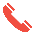 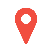 Şəxsi məlumatlar
Doğulduğu tarix: 23.12.1999Cinsi: QadınAilə vəziyyəti: Subay
Ev ünvanı: Bakı şəh. Xətai ray. Zığ yolu, bina 1b, mənzil 103
DİL BİLMƏ BACARIQLARI
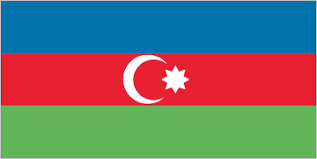 Azərbaycan dili

Türk dili

İngilis dili

Rus dili
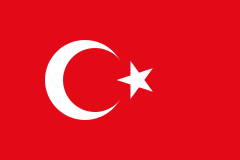 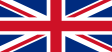 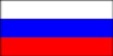 BACARIQLAR
Microsoft office (Excel, 
Word, PowerPoint)

Ünsiyyət

Analitik düşüncə

Strateji planlaşdırma

Təqdimat bacarıqları